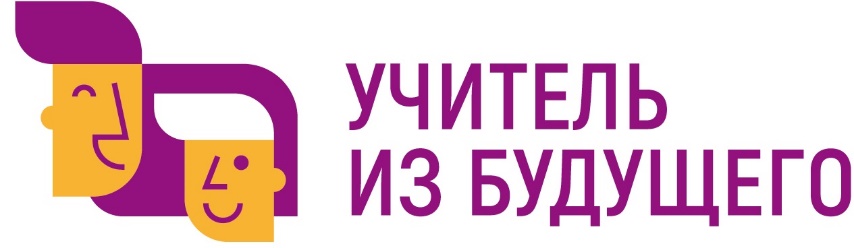 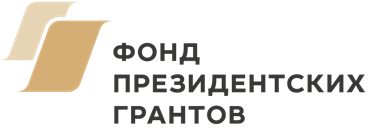 Рабочая тетрадь для программы внеурочной деятельности 
«Проектирую, создаю, развиваюсь»
Предметная область: 
 Начальное образование
ОрганизаторАНО ДПО «Межрегиональный центр 
инновационных технологий в образовании»
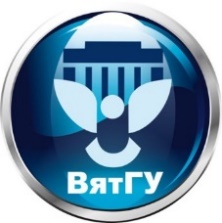 Ключевой партнерФГБОУ ВО «Вятский государственный университет»
Педагогический институт
Команда проекта
Скворцова Марина Алексеевна – кандидат педагогический наук, доцент кафедры педагогики и акмеологии личности Костромского государственного университета
Смирнова Ксения Борисовна – капитан команды, студентка 4 курса направления подготовки Начальное образование и Организатор детского движения, Института педагогики и психологии ФГБОУ ВО «Костромской государственный университет», г. Кострома 
Коридорова Анастасия Александровна, студентка 4 курса направления подготовки Начальное образование и Организатор детского движения, Института педагогики и психологии ФГБОУ ВО «Костромской государственный университет», г. Кострома
Лапина Ольга Александровна, студентка 4 курса направления подготовки Начальное образование и Организатор детского движения, Института педагогики и психологии ФГБОУ ВО «Костромской государственный университет», г. Кострома
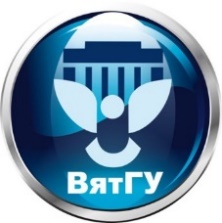 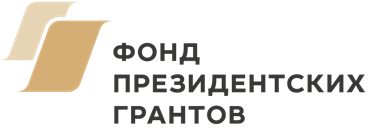 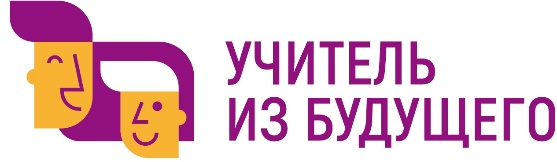 Проблема, которую должен решать проект


при наличии значительного количества методических материалов по основным учебным предметам начальной школы учитель часто испытывает недостаток методического обеспечения внеурочной, а в частности, внеурочной проектной деятельности обучающихся.
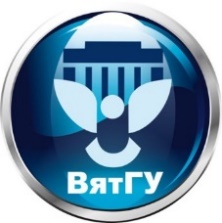 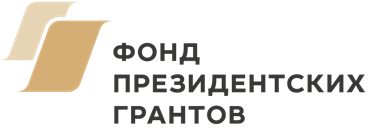 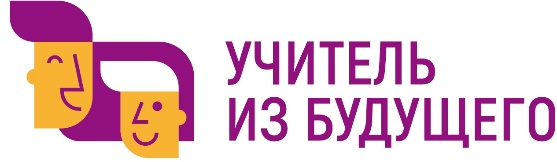 Противоречие, которое должен решать проект

Противоречие между наличием необходимости реализации проектной деятельности в начальной школе и отсутствием системного методического сопровождения и комплексного пособия, что влечет за собой моделирование различных взглядов и методов ее воплощения у педагогов.
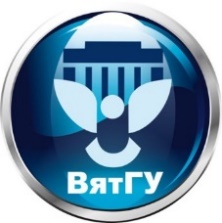 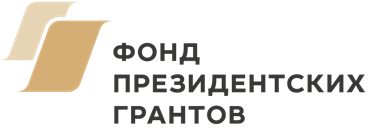 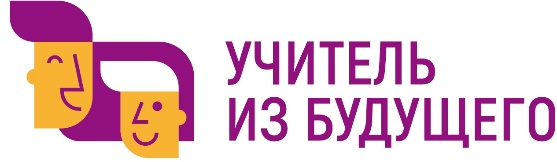 Цель проекта

разработать рабочую тетрадь для программы внеурочной деятельности «Проектирую, создаю, развиваюсь» (4 класс начального общего образования)
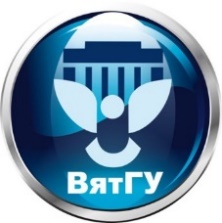 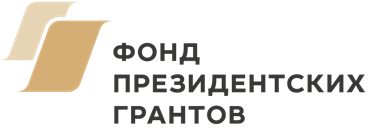 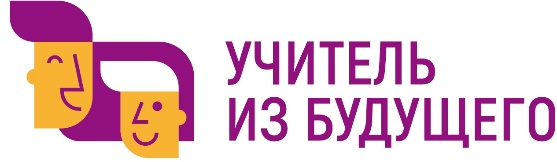 Ожидаемый результат (продукт, ресурс)


рабочая тетрадь для программы внеурочной деятельности «Проектирую, создаю, развиваюсь» (4 класс начального общего образования)
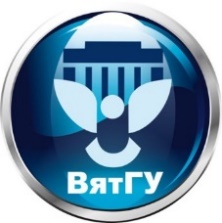 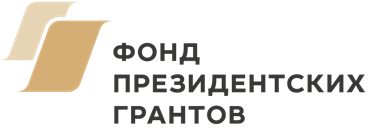 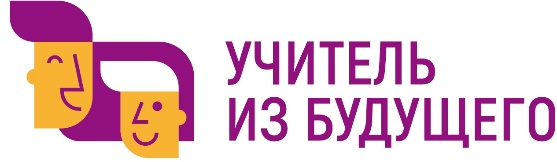 Название проекта


«Проектирую, создаю, развиваюсь» (4 класс начального общего образования)
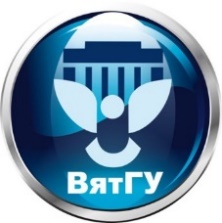 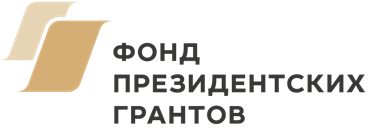 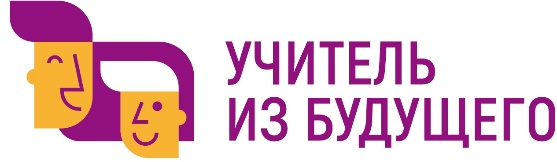 Спасибо за внимание!
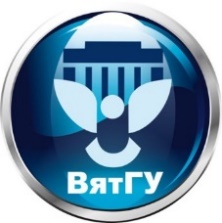 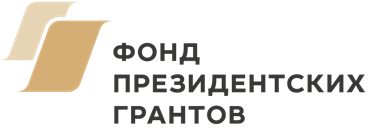 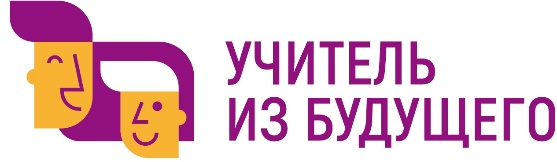